CKD: Chapter SixAcute kidney injury
United States Renal Data System
2013 Annual Data Report
Percent of patients with at least one recognized AKI event, with or without dialysis, by raceFigure 6.1 (Volume 1)
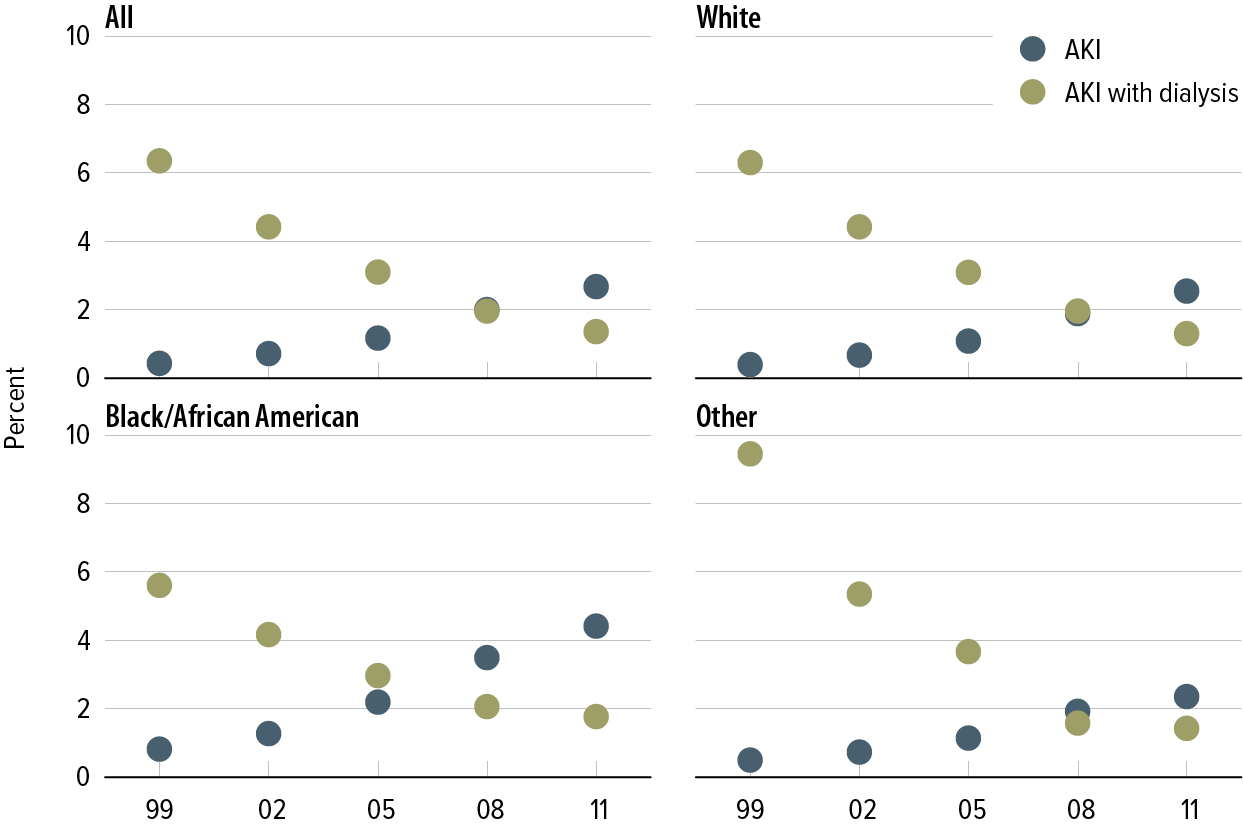 Medicare patients age 66 & older.
Characteristics of patients with acute kidney injury, by age, gender, race, & dataset, 2011Figure 6.2 (Volume 1)
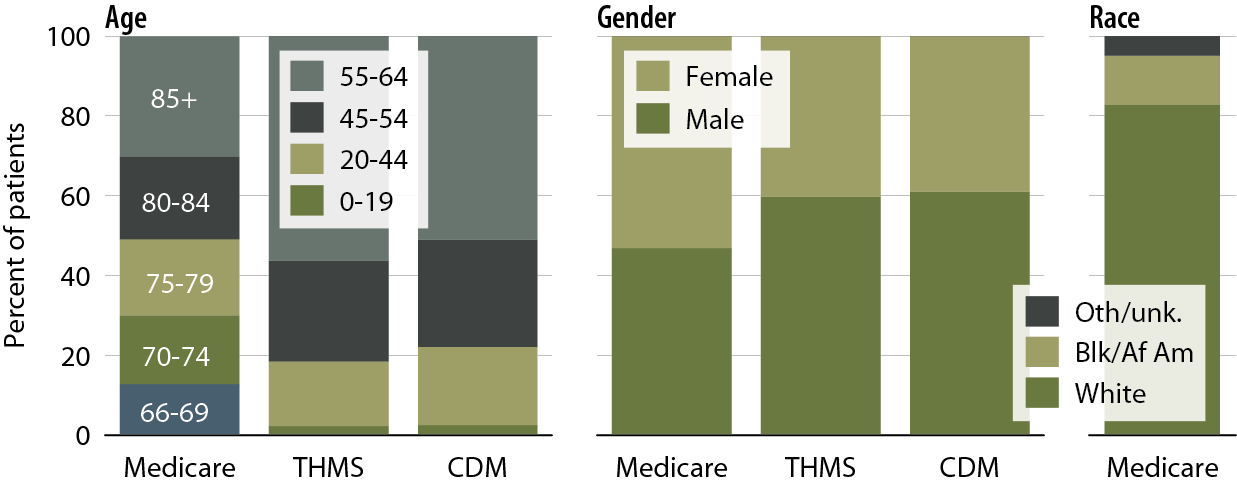 Medicare patients age 66 & older, & Truven Health MarketScan & Clinformatics DataMart patients age 20–64.
Unadjusted rates of first AKI within the cohort year, by age & datasetFigure 6.3 (Volume 1)
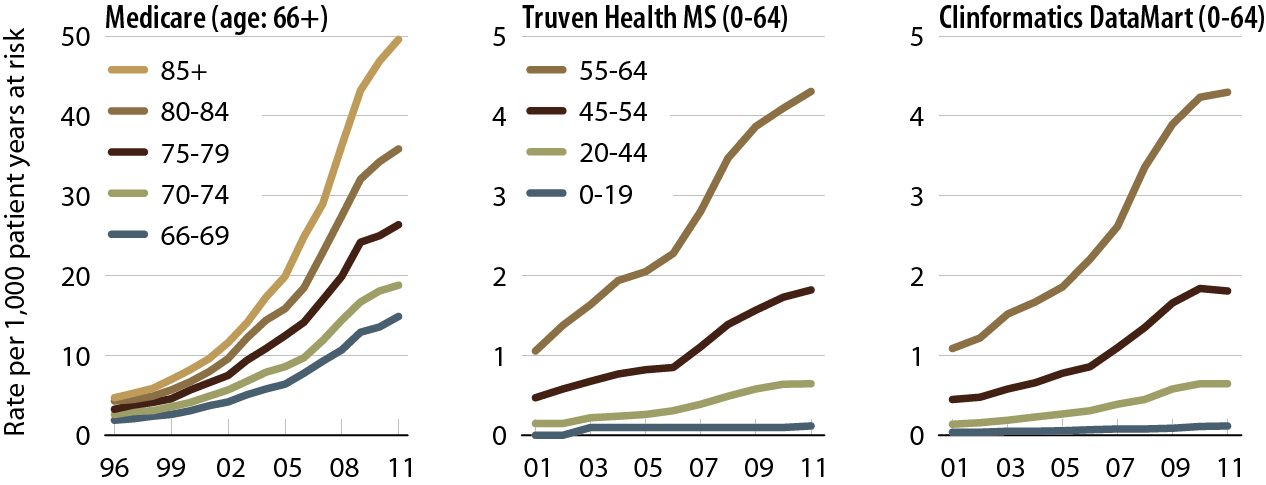 Medicare AKI patients age 66 & older, & Truven Health MarketScan & Clinformatics DataMart patients AKI age 20–64.
Unadjusted rates of first AKI within the cohort year among Medicare patients age 66 & older, by raceFigure 6.4 (Volume 1)
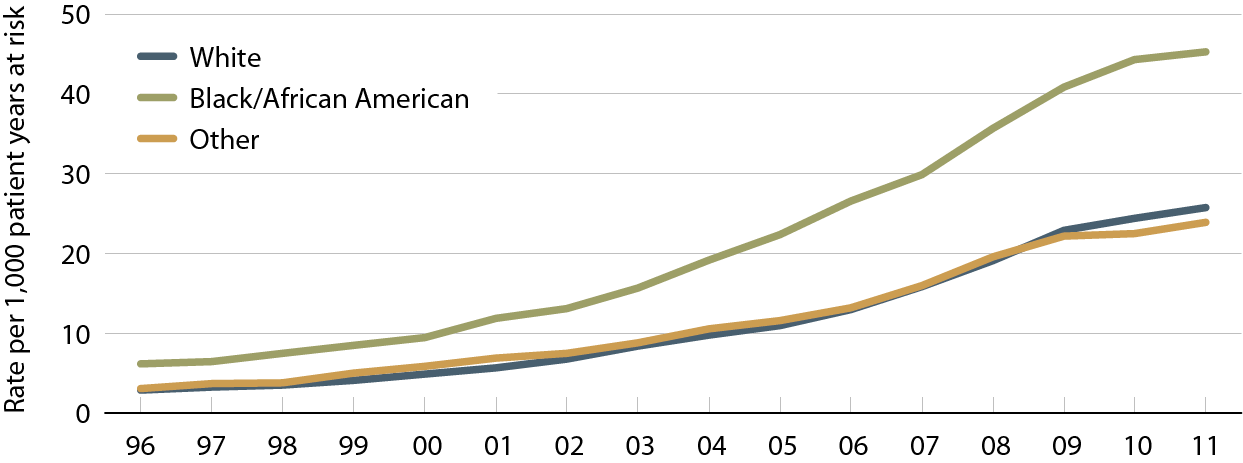 Medicare patients age 66 & older.
Type of dialysis in Medicare patients age 66 & older, hospitalized for AKI & requiring dialysisFigure 6.5 (Volume 1)
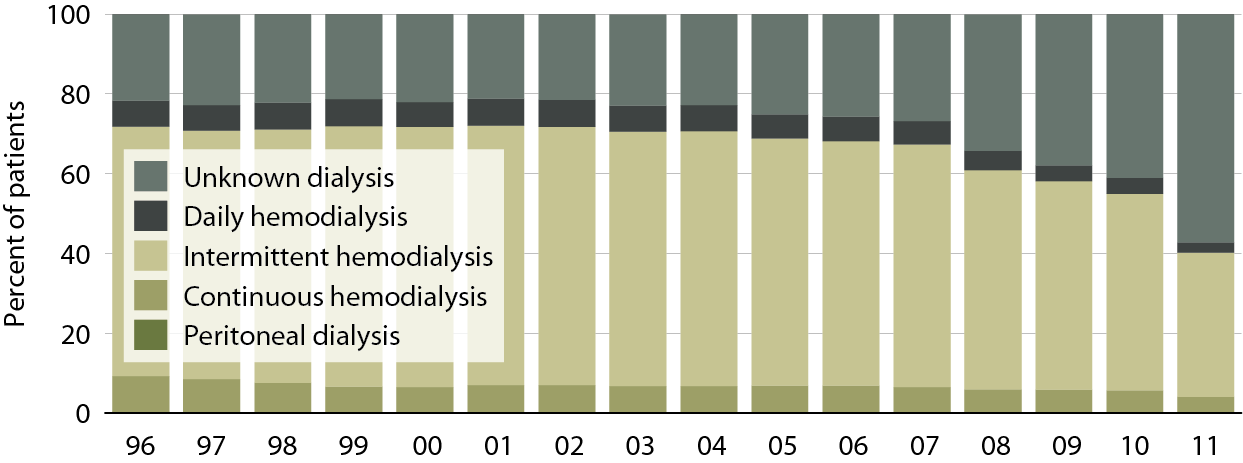 Medicare patients age 66 & older with at least one AKI hospitalization/event.
Principal diagnosis code on AKI claim, by datasetFigure 6.6 (Volume 1)
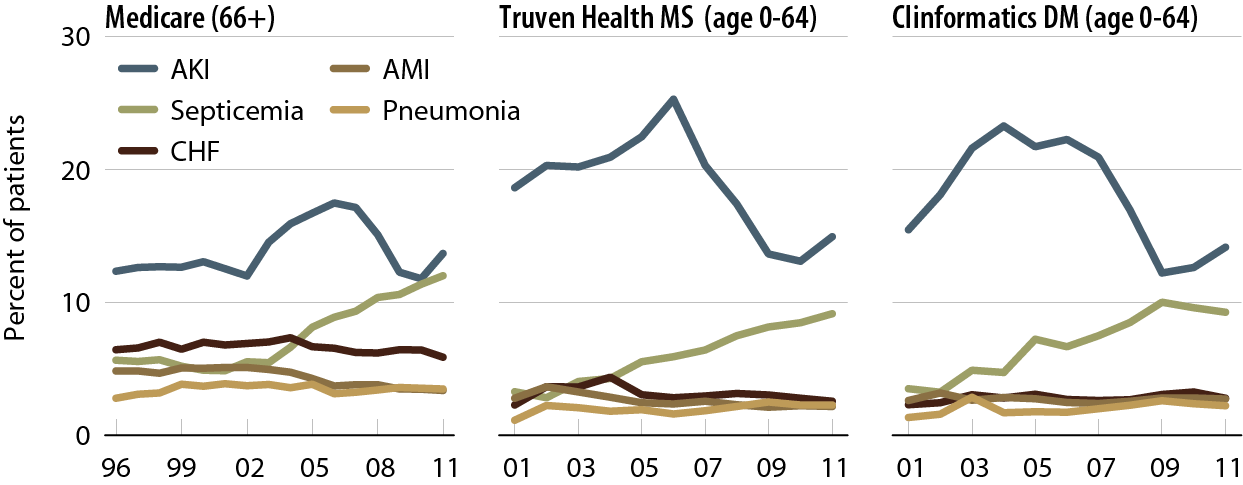 Medicare AKI patients age 66 & older, & Truven Health MarketScan & Clinformatics DataMart AKI patients age 0–64.
Adjusted hazard of an AKI hospitalization in Medicare patients, by age, 2011Figure 6.7 (Volume 1)
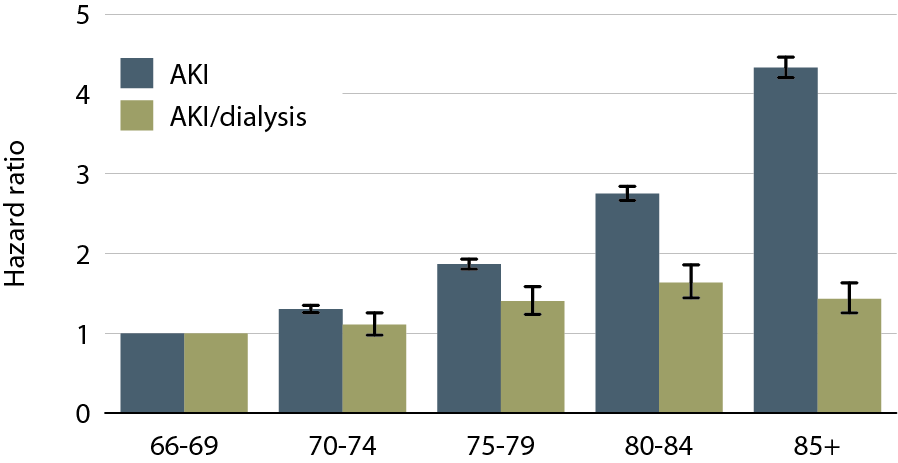 Medicare patients age 66 & older; adj: gender/race; ref: patients age 66–69, 2011.
Adjusted hazard of an AKI hospitalization in Medicare patients, by race, 2011Figure 6.8 (Volume 1)
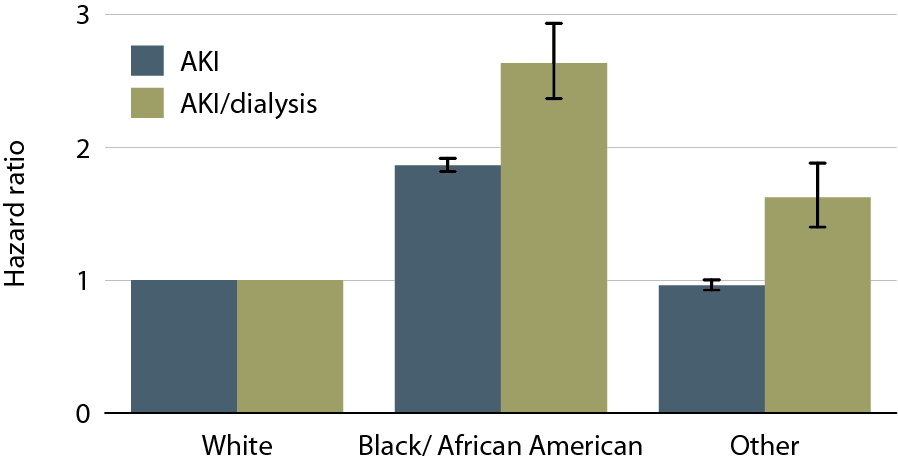 Medicare patients age 66 & older; adj: age, & gender; ref: whites, 2011.
Probability of a recurrent AKI hospitalization in Medicare patients, by number of events & race, 2010–2011Figure 6.9 (Volume 1)
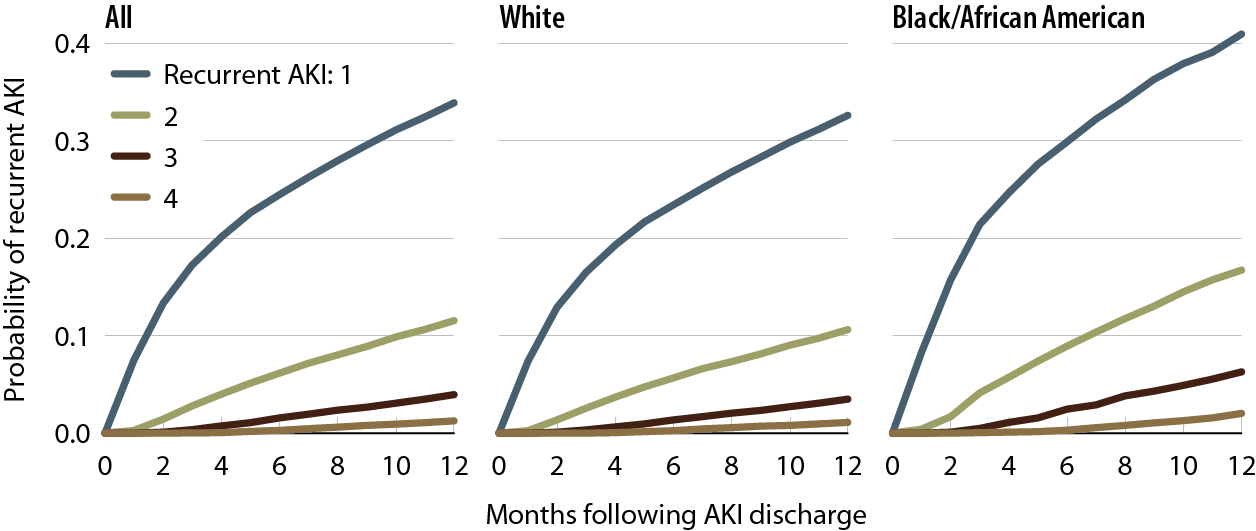 Medicare AKI patients age 66 & older, 2010–2011.
Patients with a recurrent AKI, by age, 2010–2011Figure 6.10 (Volume 1)
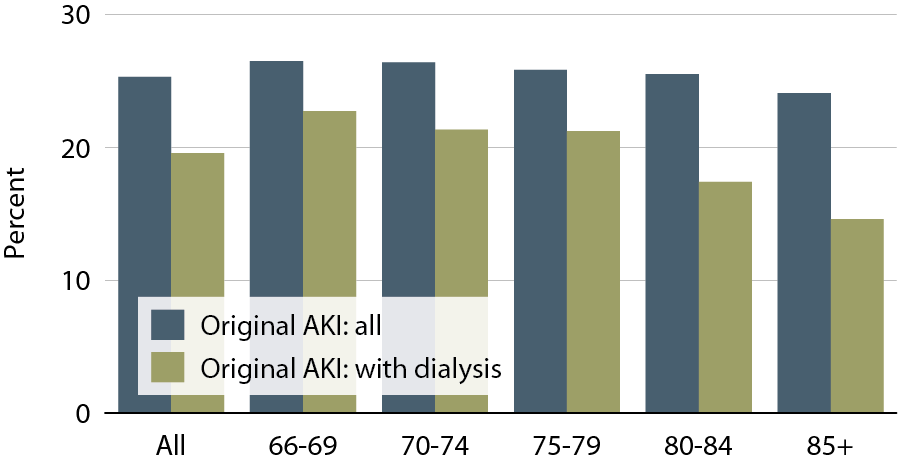 Medicare patients age 66 & older; original AKI in 2010, recurrent AKI within one year.
Patients with a recurrent AKI, by race, 2010–2011Figure 6.11 (Volume 1)
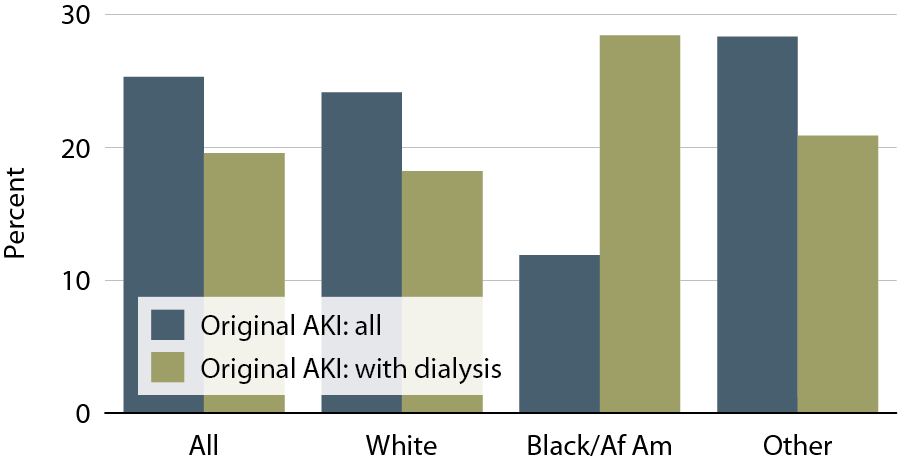 Medicare patients age 66 & older; original AKI in 2010, recurrent AKI within one year.
Probability of a recurrent hospitalization, ESRD, or death in the year following discharge, by race and renal status at initial hospitalization, 2010–2011Figure 6.12 (Volume 1)
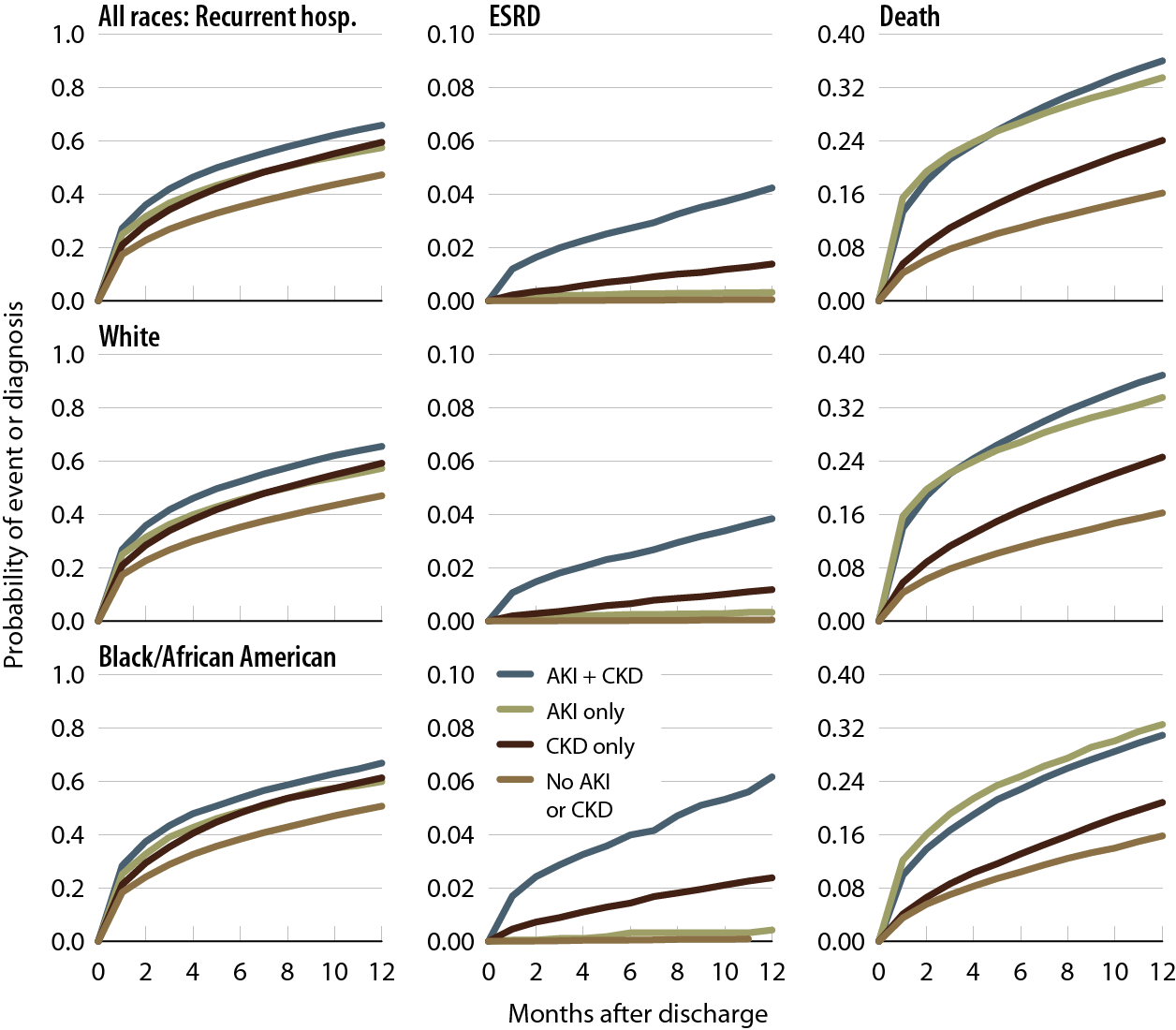 Medicare patients age 66 & older, 2010–2011.
Outpatient physician visits following initial AKI discharge, 2010–2011Figure 6.13 (Volume 1)
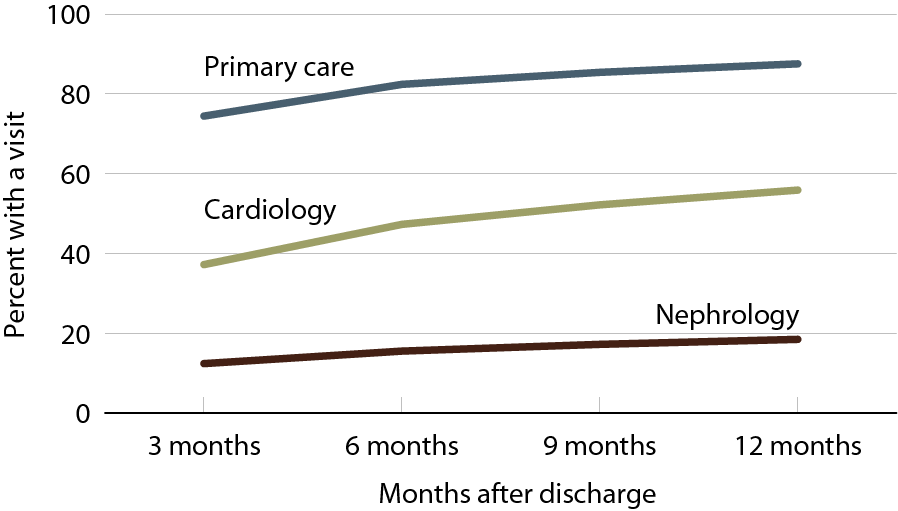 Medicare AKI patients age 66 & older, 2010-2011.
Physician visits in the year following a recurrent AKI discharge, 2010–2011Figure 6.14 (Volume 1)
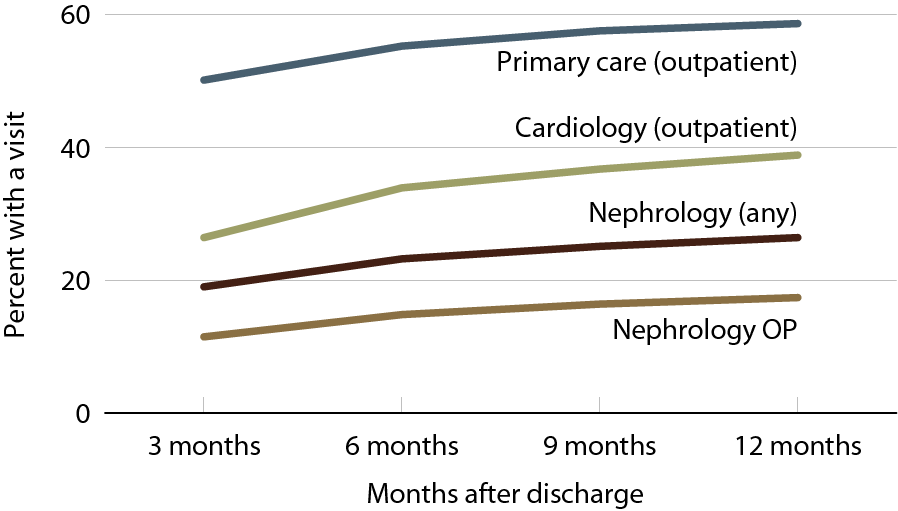 Medicare AKI patients age 66 & older, 2010–2011.
Outpatient nephrology visits in the year following a recurrent AKI discharge, by CKD status, 2010–2011Figure 6.15 (Volume 1)
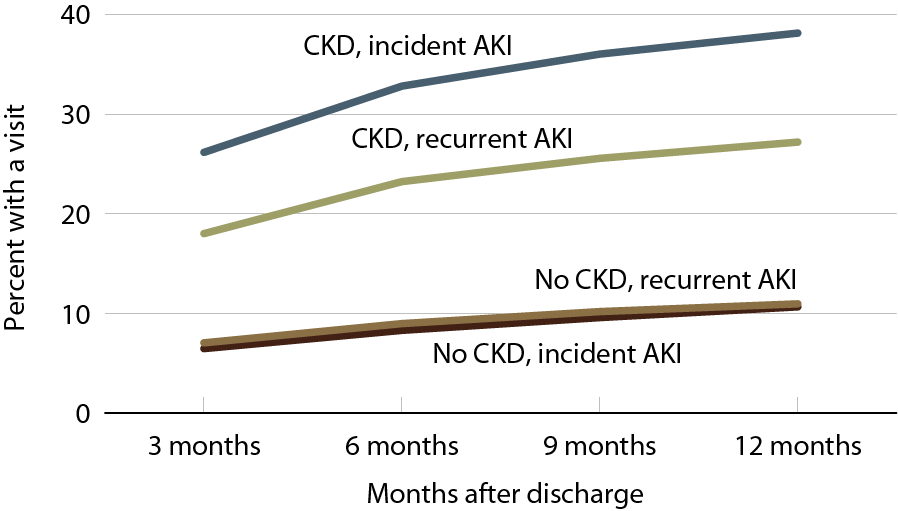 Medicare AKI patients age 66 & older, 2010–2011.
Probability of serum creatinine testing after hospitalization for AKI, by nephrologist care & race, 2010–2011Figure 6.16 (Volume 1)
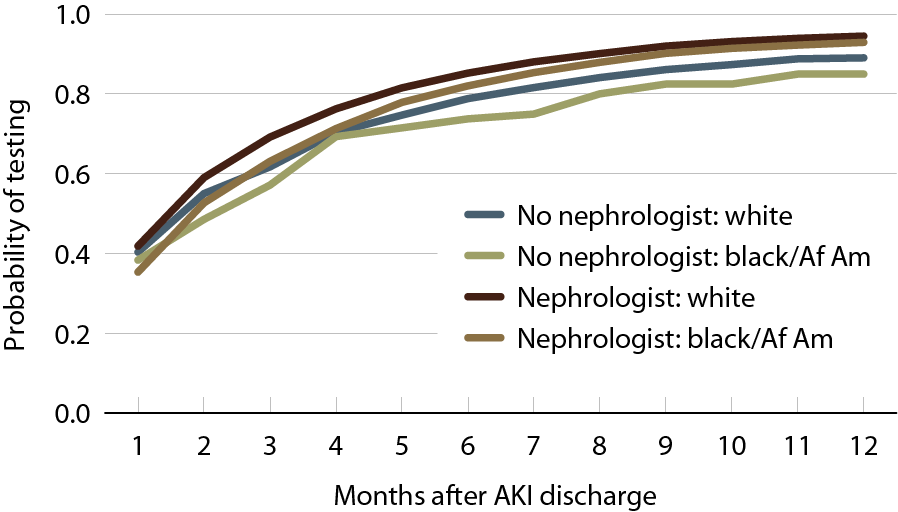 Medicare AKI patients age 66 & older, 2010–2011.
Probability of urine albumin testing after hospitalization for AKI, by nephrologist care & race, 2010–2011Figure 6.17 (Volume 1)
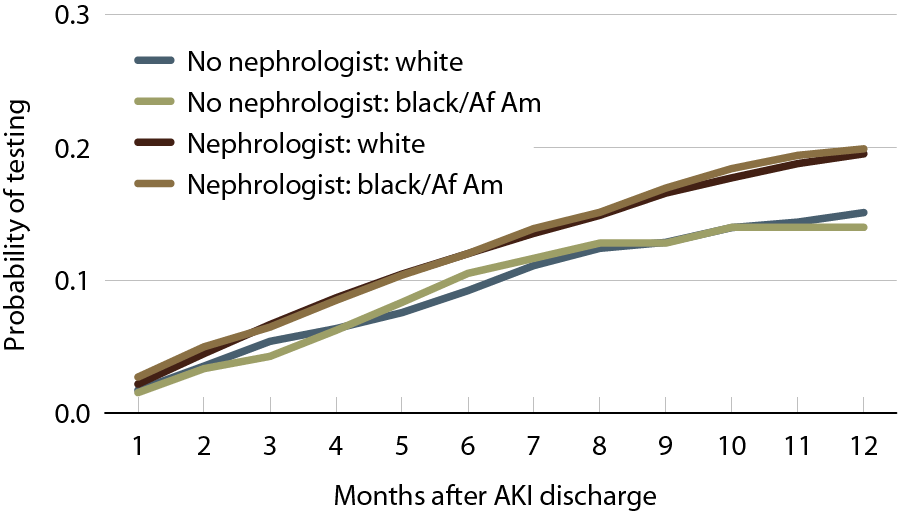 Medicare AKI patients age 66 & older, 2010–2011.
Drug therapy prior to & after hospitalization for AKI in patients with Medicare Part D coverage, for initial & recurrent AKIFigure 6.18 (Volume 1)
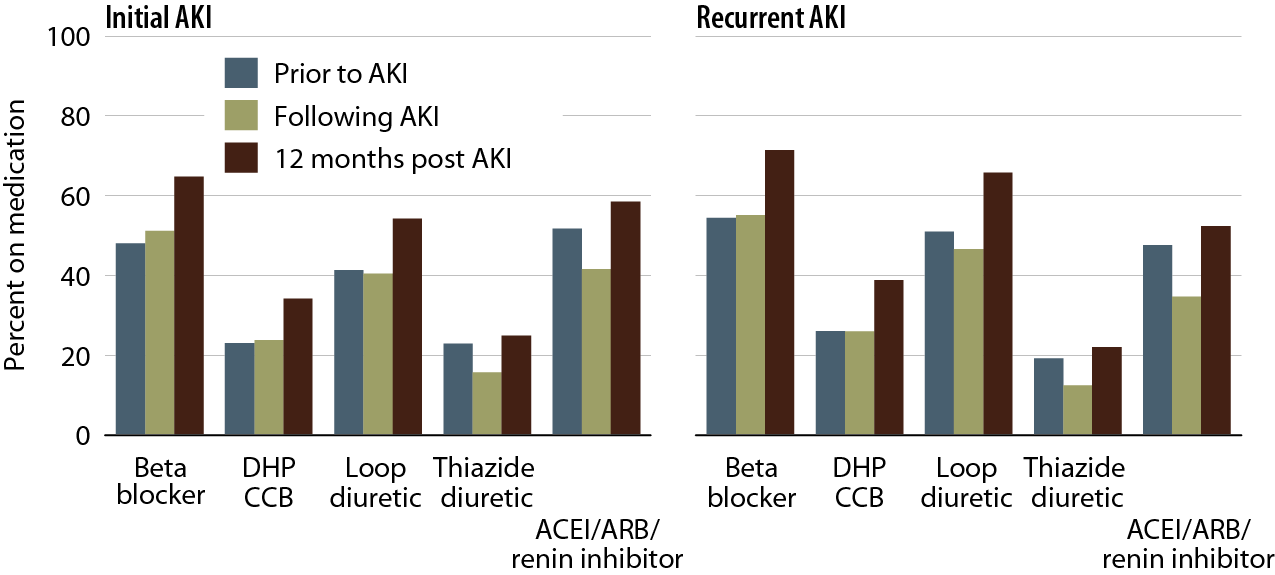 AKI patients with Part D coverage, 2010.
Drug therapy prior to & after hospitalization for AKI in patients with Medicare Part D coverage, by CKD statusFigure 6.19 (Volume 1)
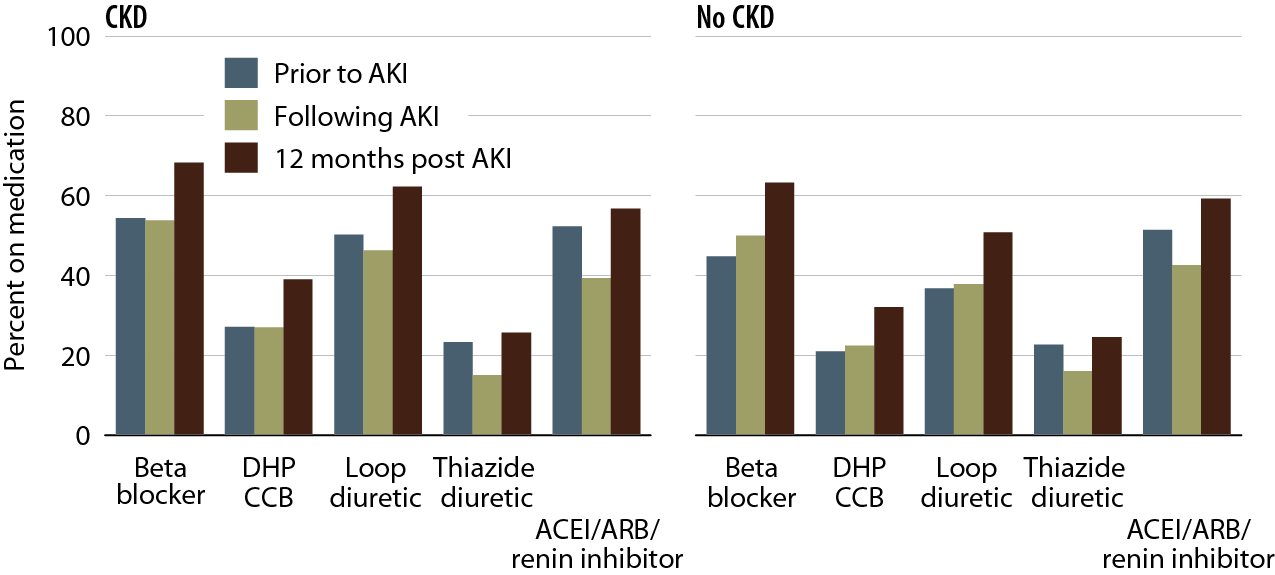 AKI patients with Part D coverage, 2010; CKD identified as any CKD claim during the three months prior to AKI.
Drug therapy prior to & after AKI hospitalization in patients with Medicare Part D coverage, by AKI typeFigure 6.20 (Volume 1)
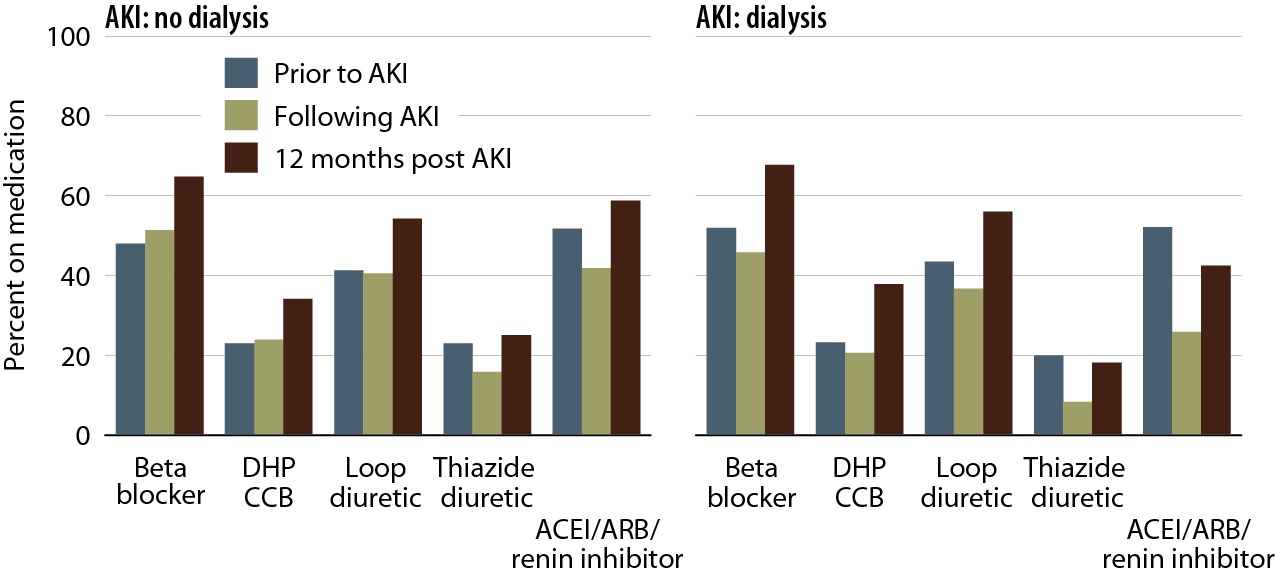 AKI patients with Part D coverage, 2010.
Changes to CKD status in the year following an AKI in Medicare patients, 2010-2011Figure 6.21 (Volume 1)
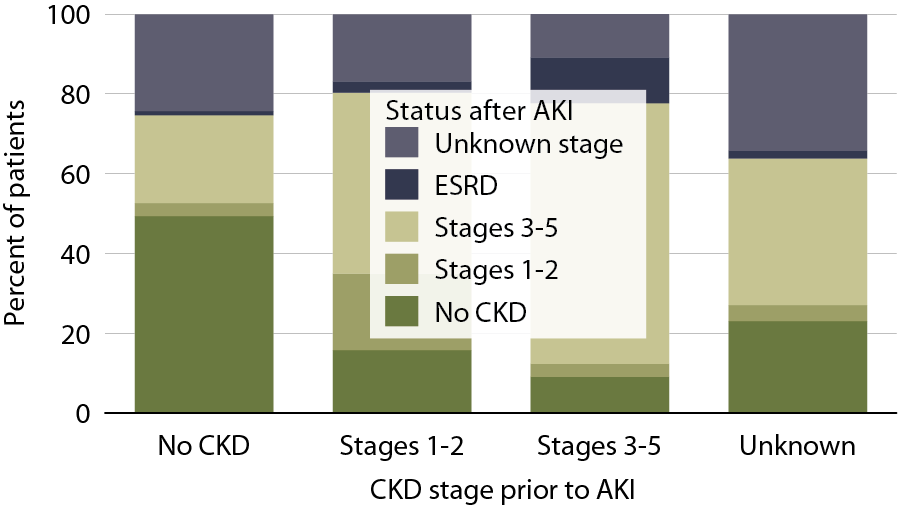 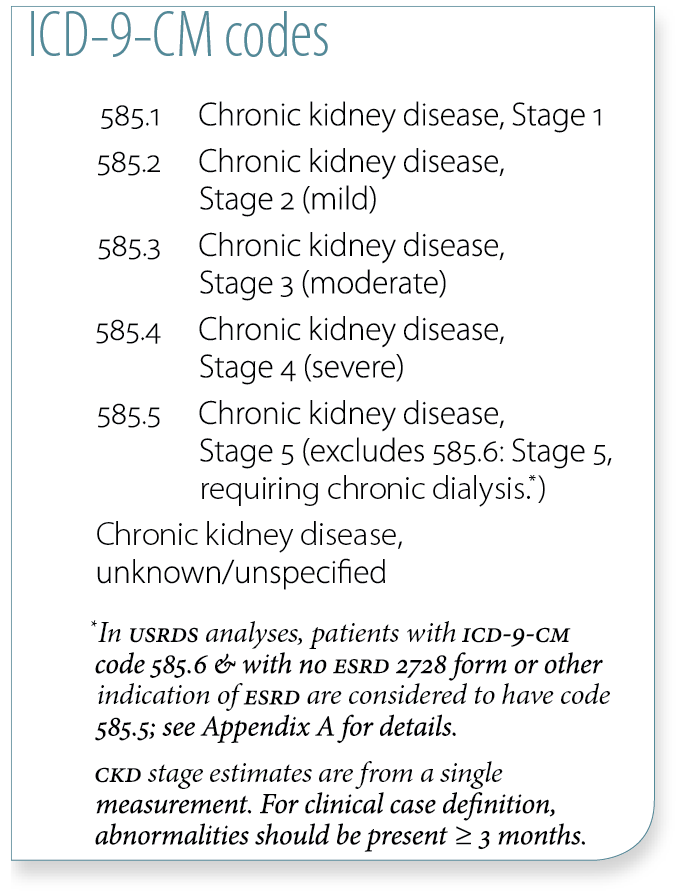 Medicare AKI patients age 66 & older, 2010–2011.
Changes to CKD status in the year following a recurrent AKI in Medicare patients, 2010-2011Figure 6.22 (Volume 1)
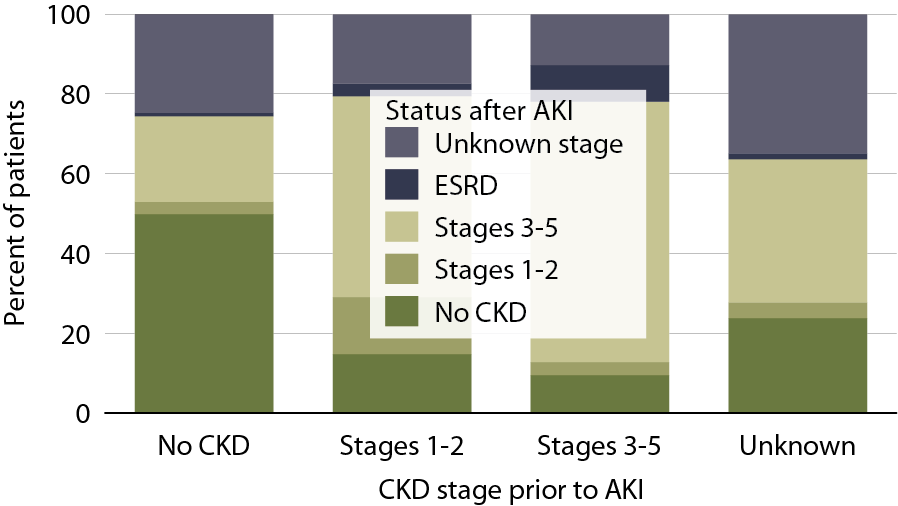 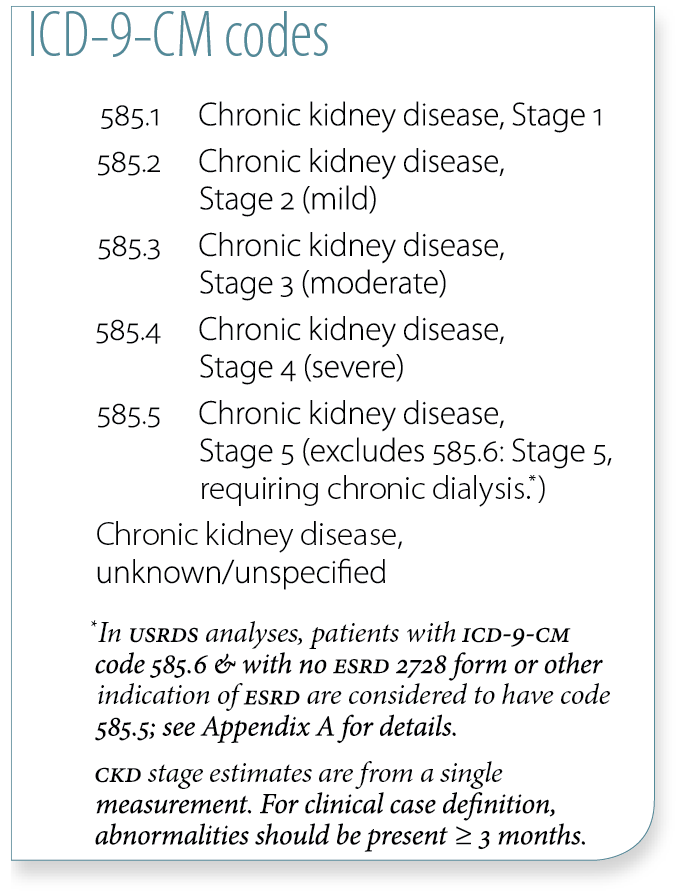 Medicare AKI patients age 66 & older, 2010-2011; first hospitalization occurred in 2010.
Changes to CKD status in the year following an AKI with dialysis in Medicare patients, 2010-2011Figure 6.23 (Volume 1)
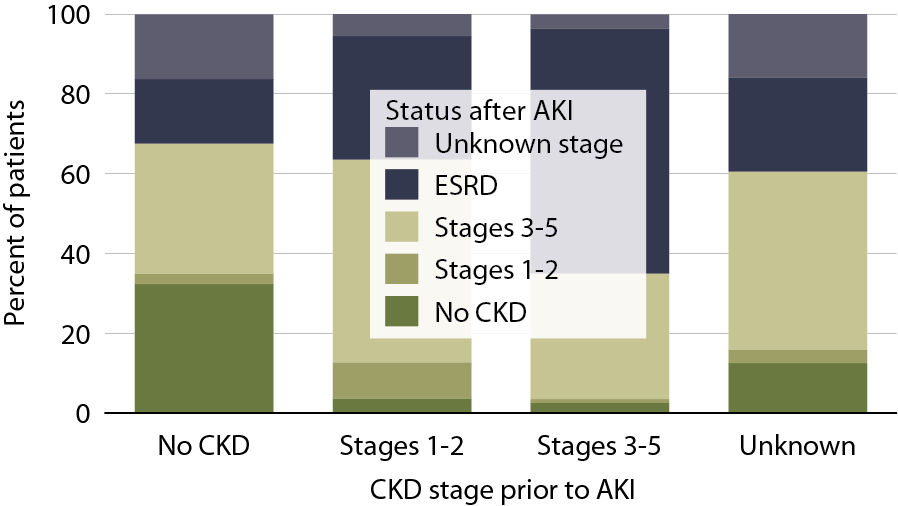 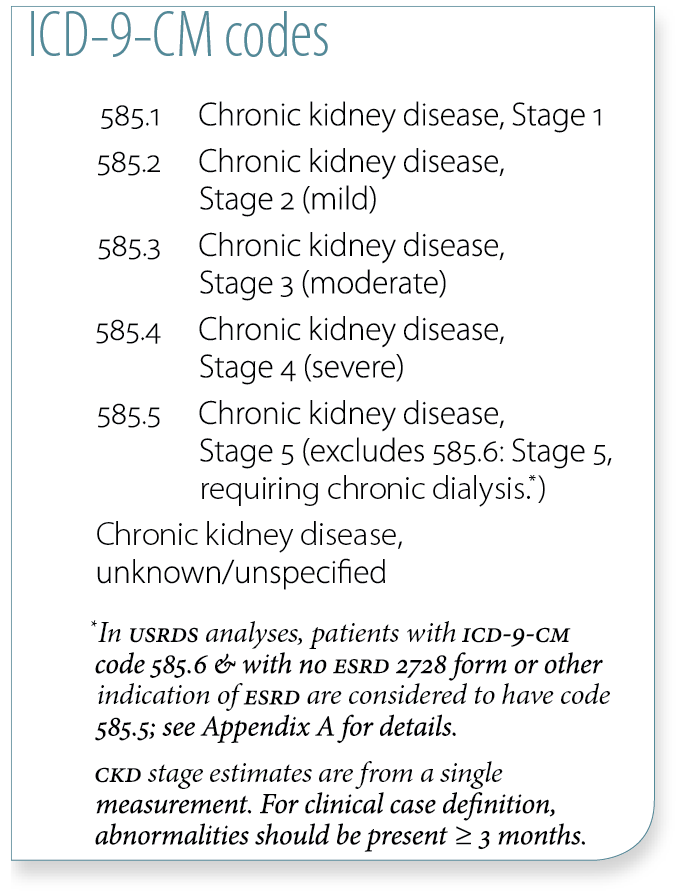 Medicare AKI patients age 66 & older, 2010-2011; data limited to AKI events with dialysis.
Discharge status following an AKI, 2011Figure 6.24 (Volume 1)
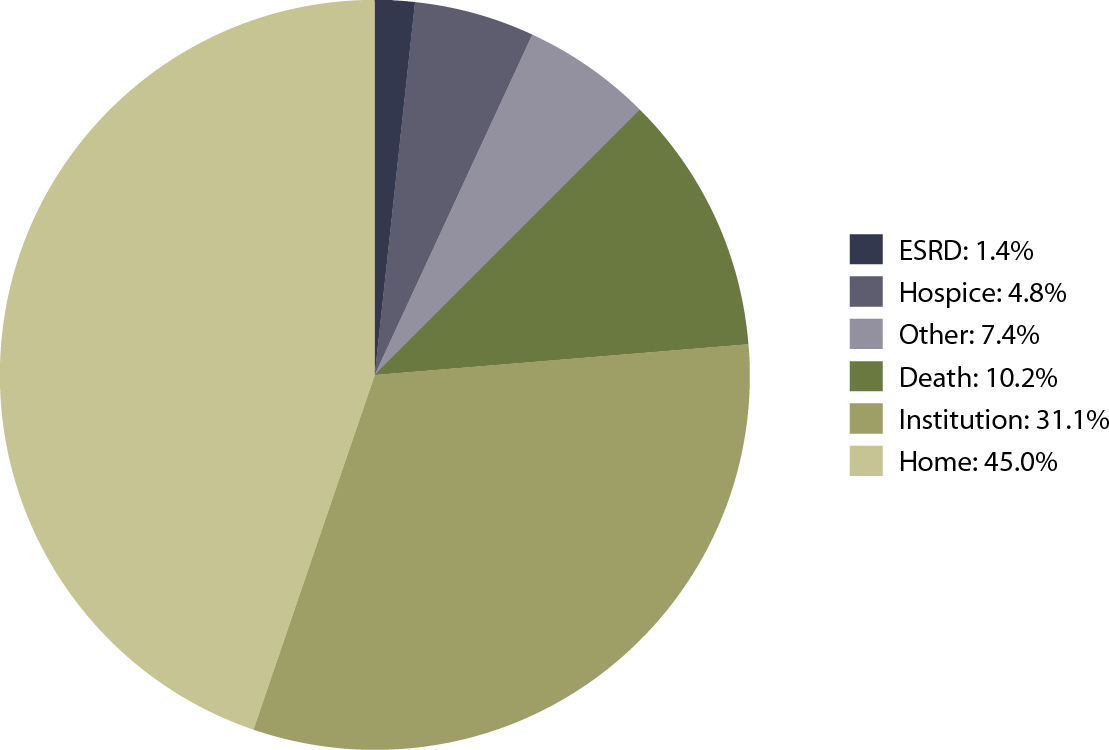 Medicare AKI patients age 66 & older, 2011.